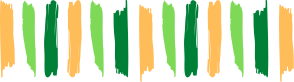 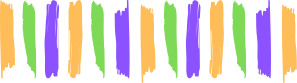 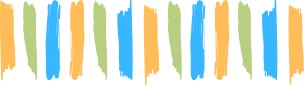 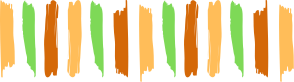 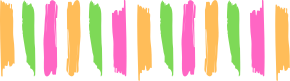 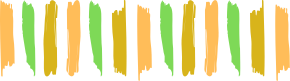 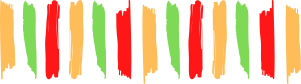 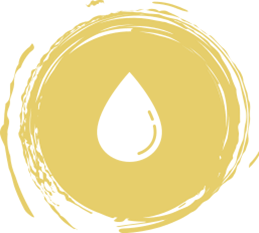 FAT - HEALTH PROMOTION PROJECT
South East Coast and London Dietitian Network
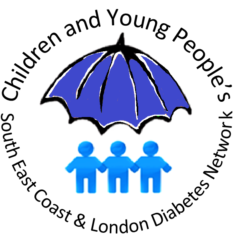 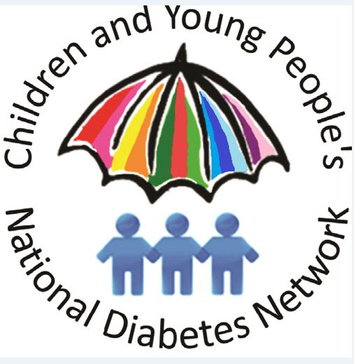 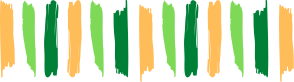 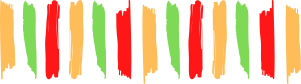 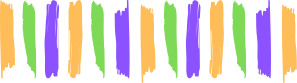 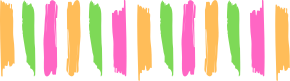 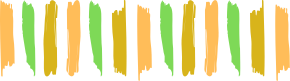 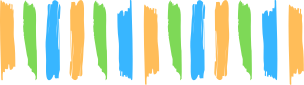 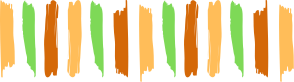 Contents
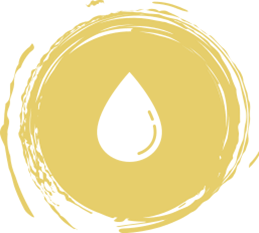 Macronutrients
Why is Fat important
Sources of fat and its role
How to identify a high fat food
How much fat do we need
How much fat do we eat
Which foods are high in fat
Establishing an appropriate fat intake 
Summary
References
South Coast and East London Dietitian Network
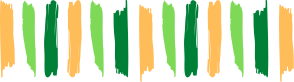 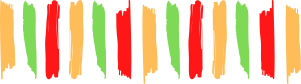 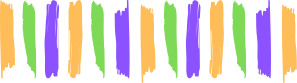 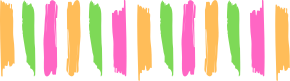 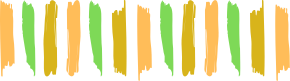 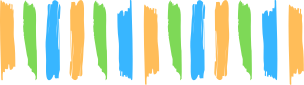 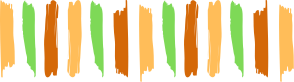 Macronutrients
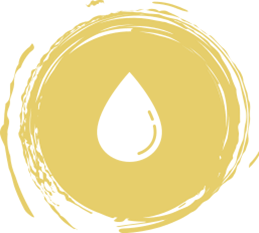 Carbohydrates (4kcal/g)
Protein (4kcal/g)
Fat (9kcal/g)
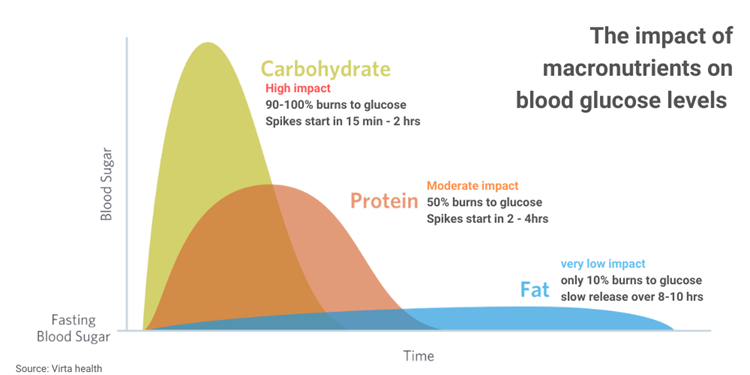 South Coast and East London Dietitian Network
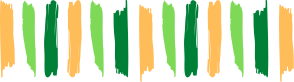 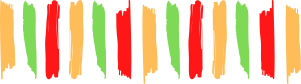 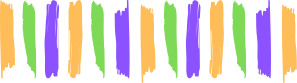 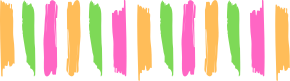 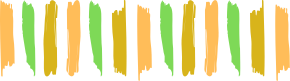 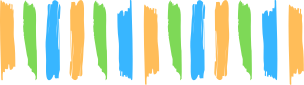 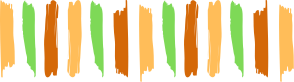 Why is Fat Important
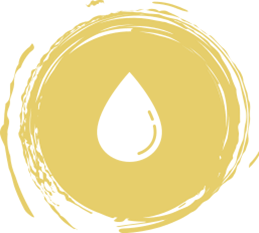 Important structural component of cell membrane, ‘lipid membrane’
Warmth – prevents heat loss
Energy storage
Chemical signals  - hormone like functions
Fat soluble vitamins (A, D, E and K)
Satiety
Fat carries flavour and adds creamy texture to foods
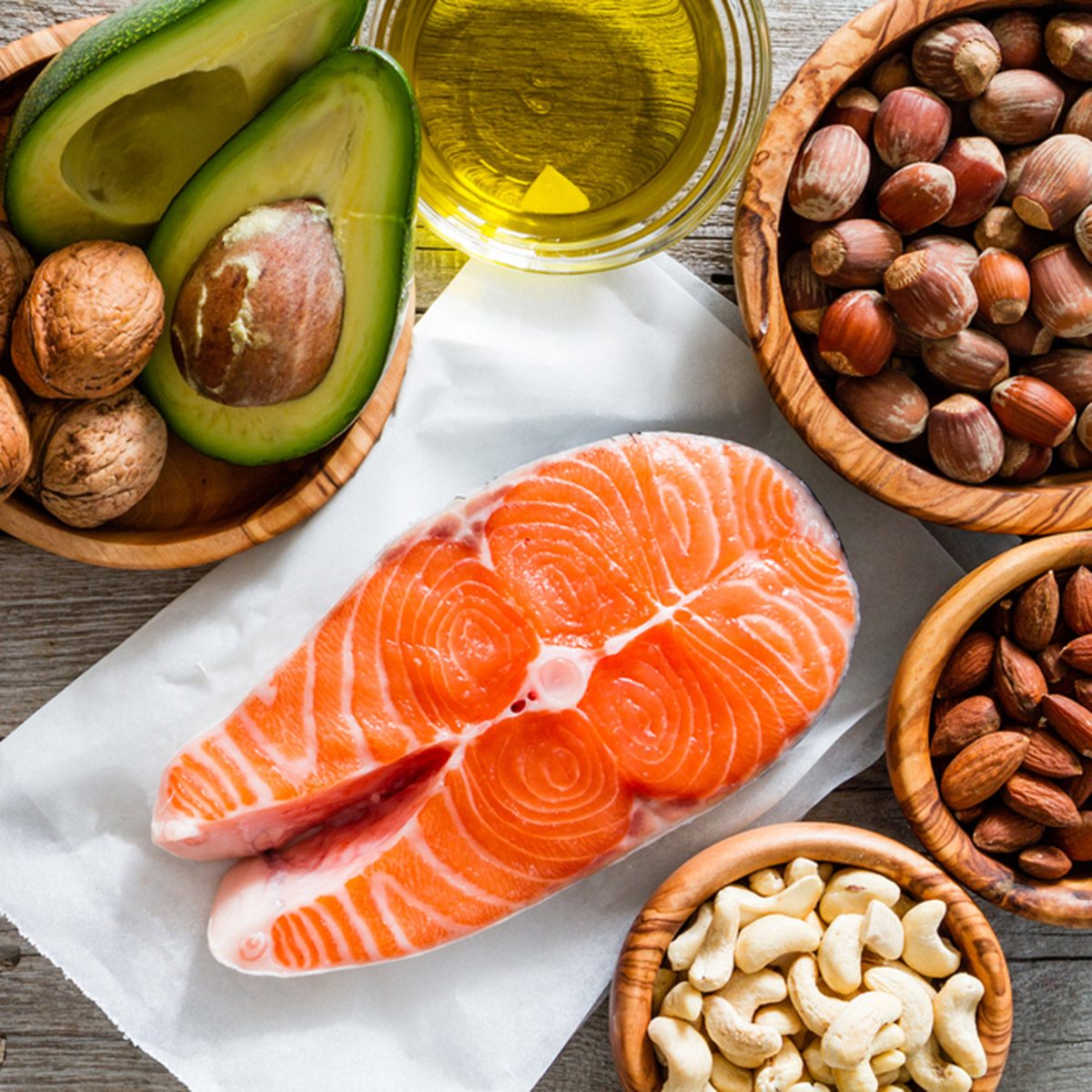 South Coast and East London Dietitian Network
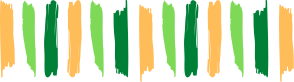 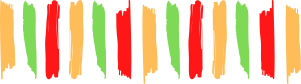 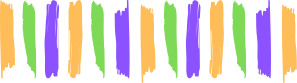 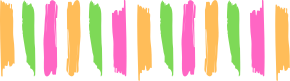 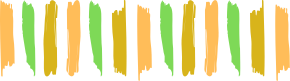 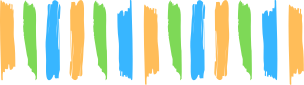 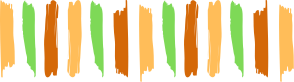 Types of Fat
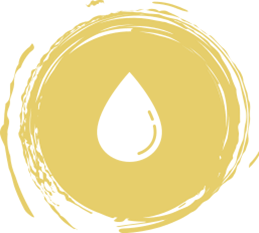 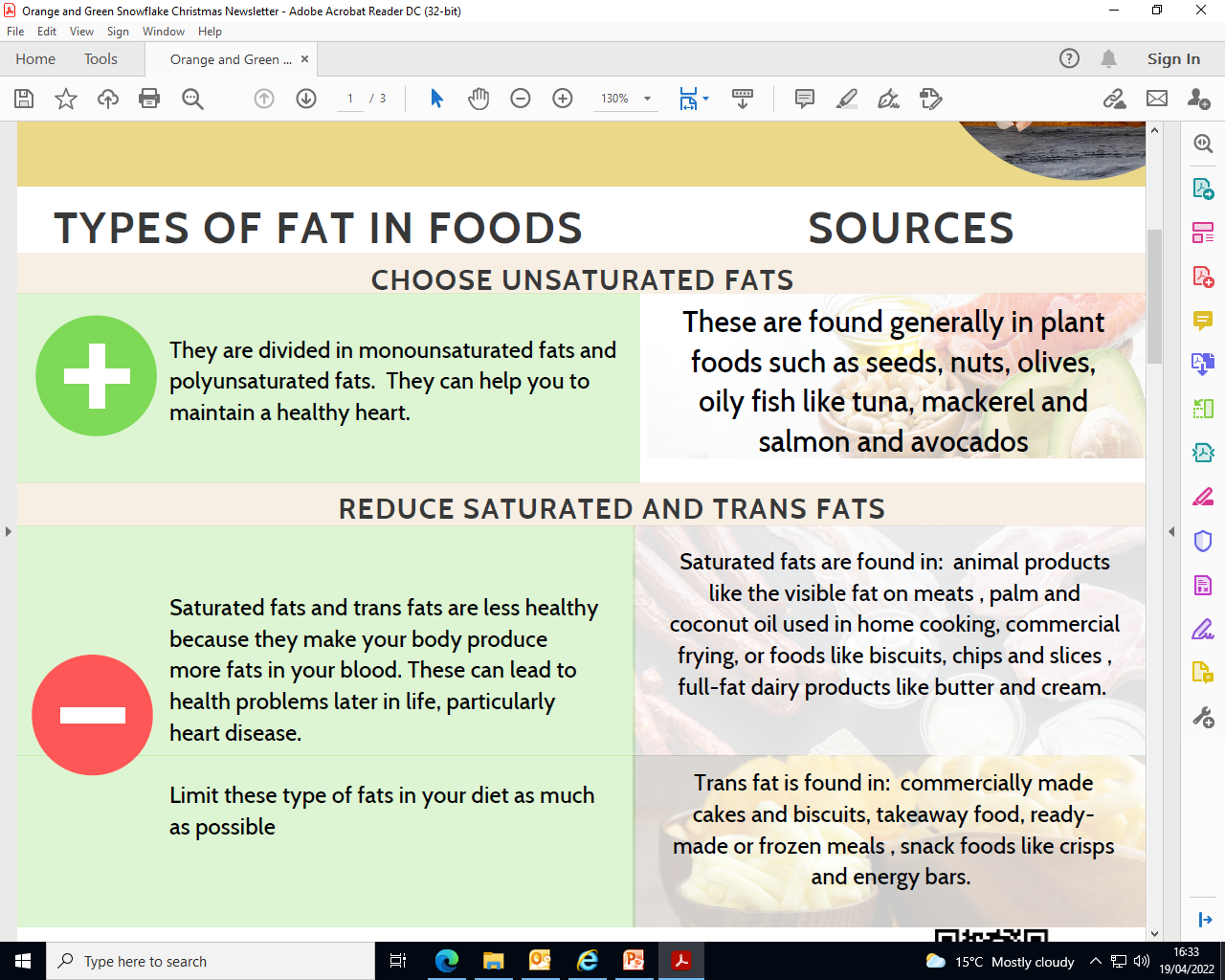 South Coast and East London Dietitian Network
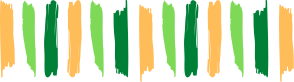 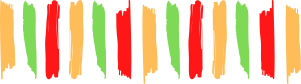 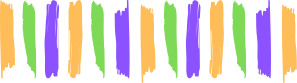 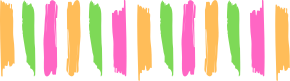 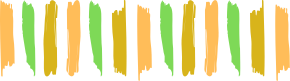 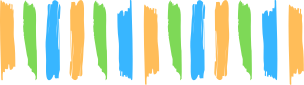 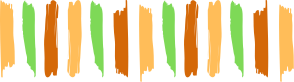 [Speaker Notes: Unsaturated = one or more double bonds causing a bent structure. Generally liquid at room temperature.
Saturated = no double bond, straight structure, solid at room temperature]
Fat in the Eatwell Guide
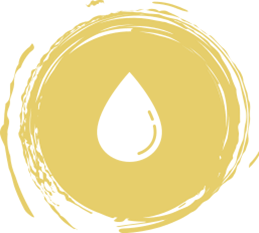 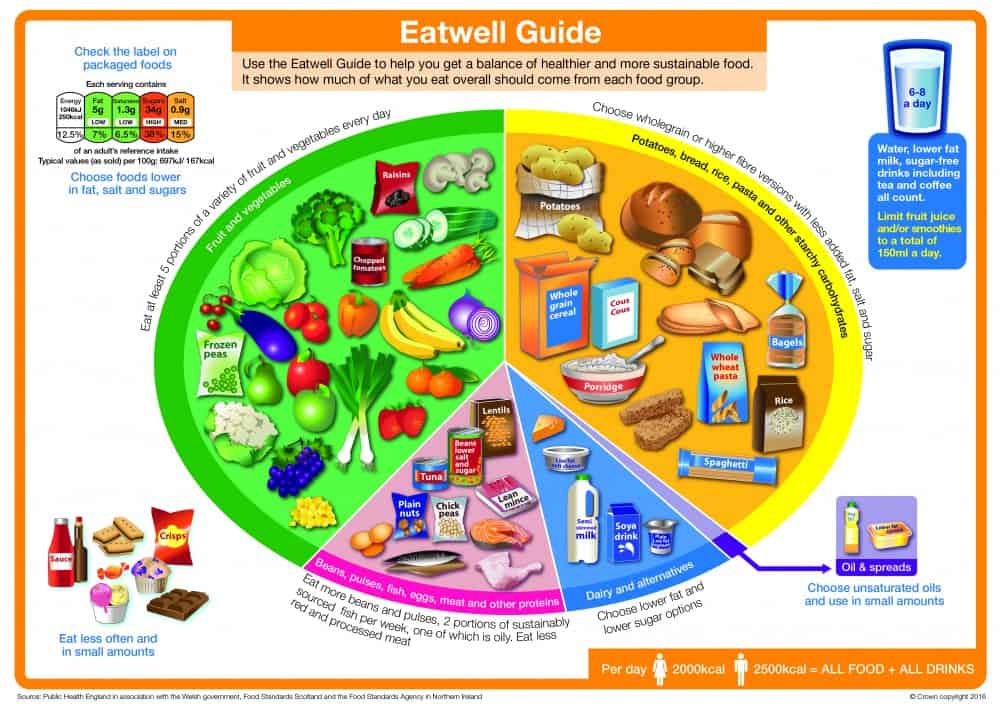 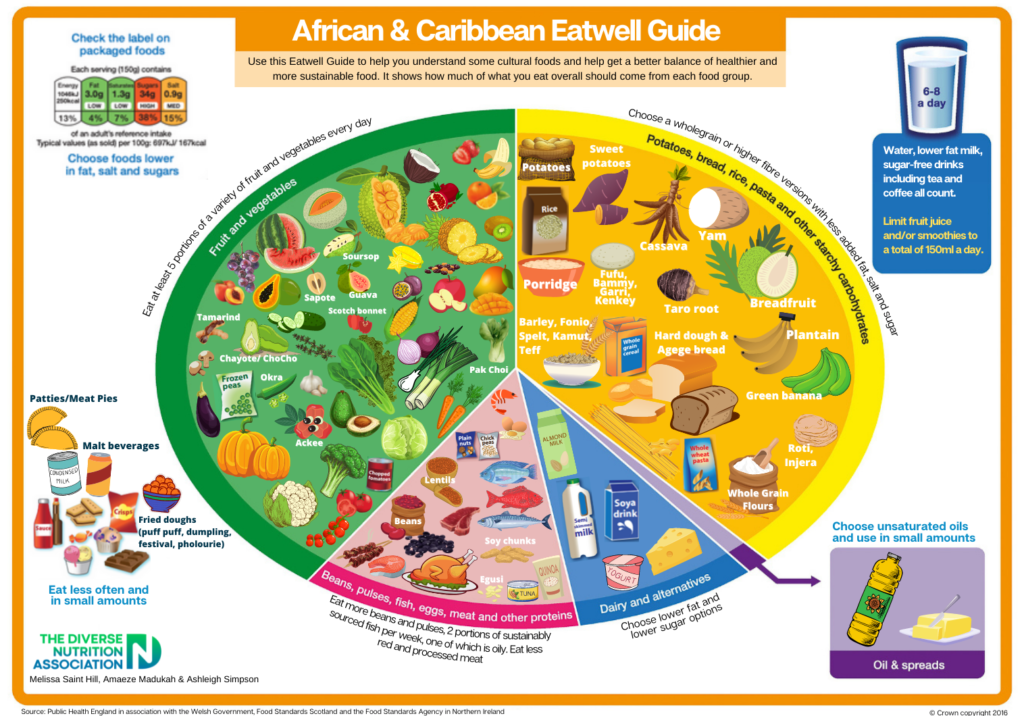 South Coast and East London Dietitian Network
Note that the Eatwell Guide has a section for oils and spreads, not fats  
 Reflects fat content to be observed across food groups – fat in nuts, avocados, protein, calcium sources and carbohydrate
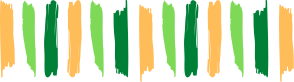 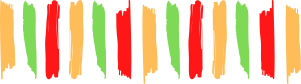 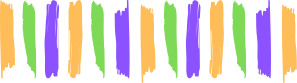 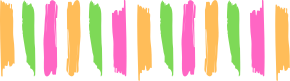 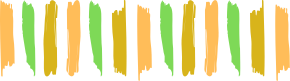 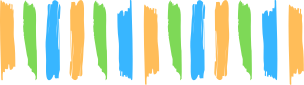 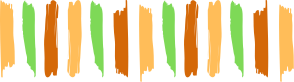 How to Identify Fat Content
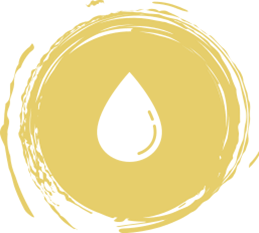 Always read per 100g on labelling when comparing foods. Then look at per portion. Be realistic about portion.  
Dietary cholesterol translates poorly to blood cholesterol






REDUCED FAT/ LIGHT/ LITE: the reduction in content is at least 30% compared to a similar product.
South Coast and East London Dietitian Network
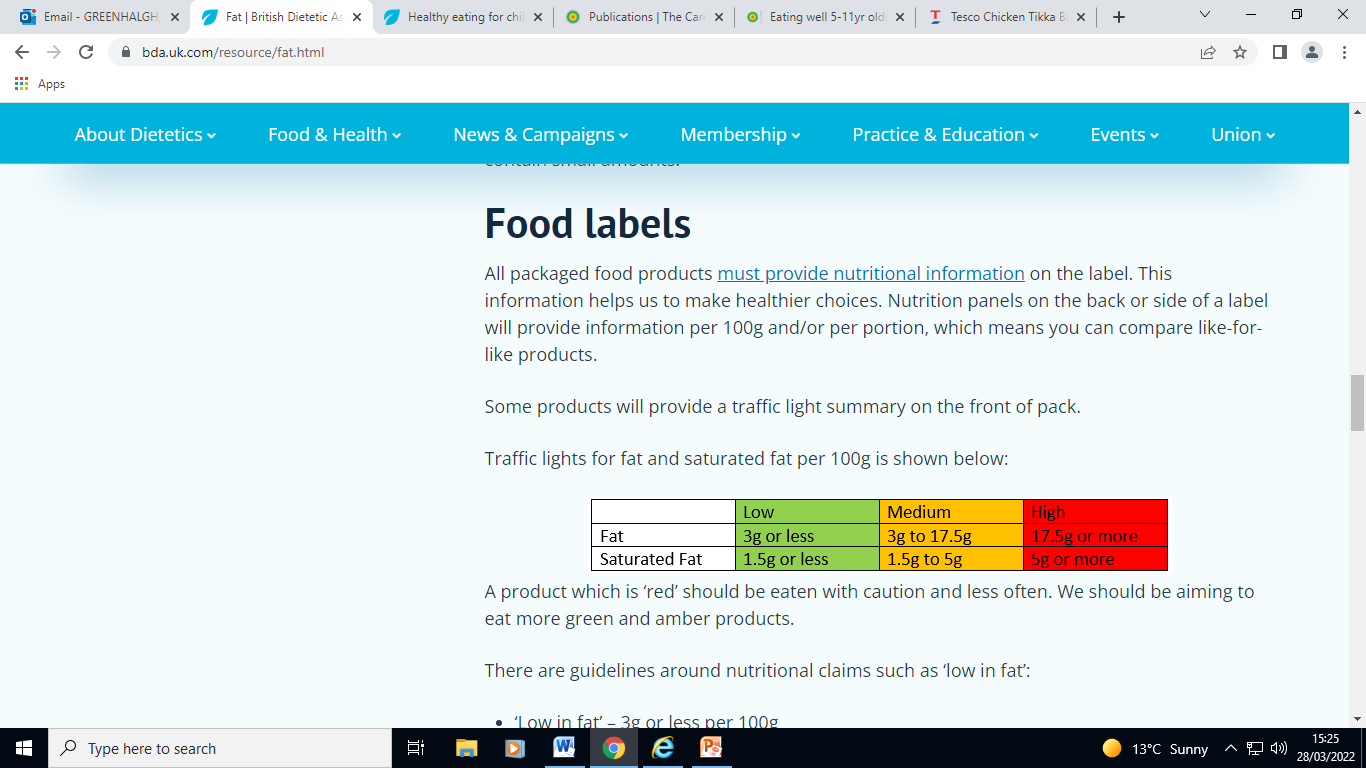 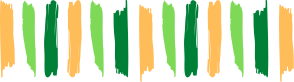 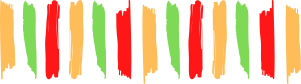 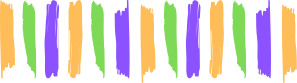 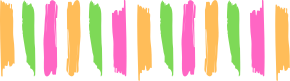 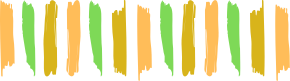 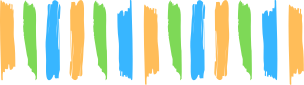 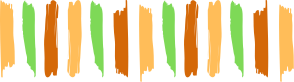 How Much Fat Do We Need
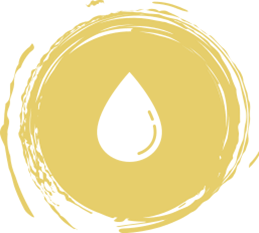 Most fat in diet should be unsaturated
Note that saturated and trans fats are not a target but rather an upper limit. 
2 portions fish a week, one oily – EFA’s Network
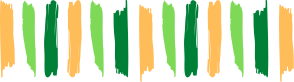 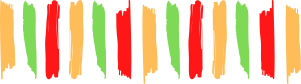 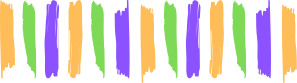 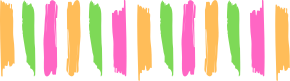 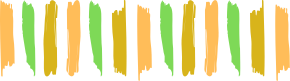 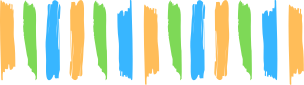 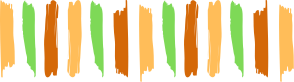 How Much Fat Do We Eat
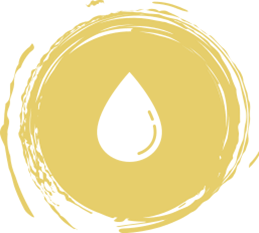 South Coast and East London Dietitian Network
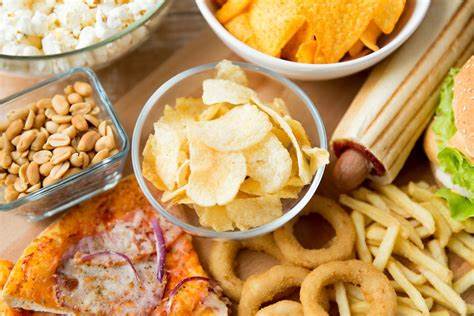 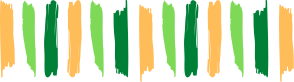 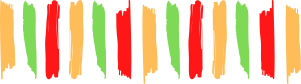 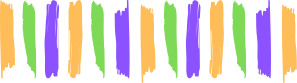 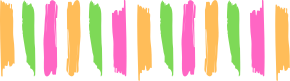 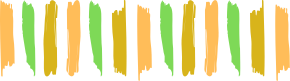 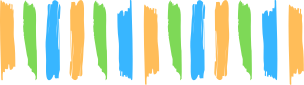 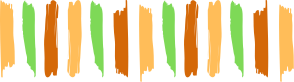 Establishing an Appropriate Fat Intake
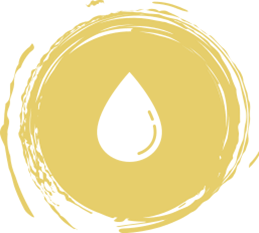 Portion size
Cooking method  
Reduced frequency eating out/ takeaway
Reduced frequency ready meals 
Being realistic 
Gradual change – chicken shop x2 a week instead of 4, grilled chicken instead of fried, no mayo, smaller chips 
School lunch / packed lunch options
Snack options
Other convenient options
South Coast and East London Dietitian Network
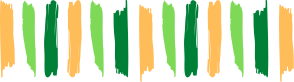 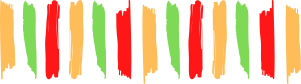 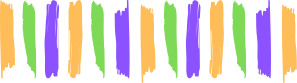 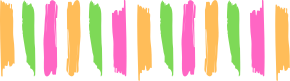 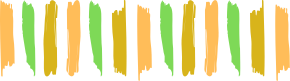 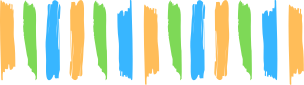 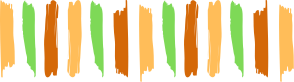 Summary
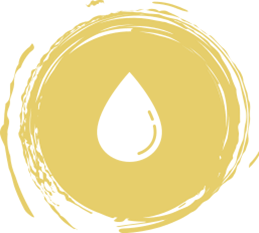 Fat in the diet is important
We don’t eat too much fat, we eat too much saturated fat 
Focus on identifying foods that are high in fat and saturated fat and making realistic changes to reduce intake
South Coast and East London Dietitian Network
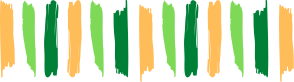 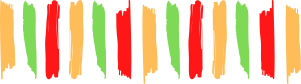 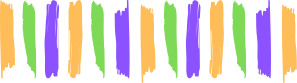 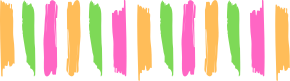 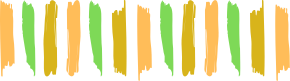 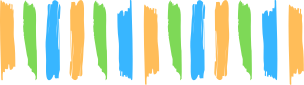 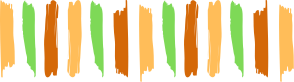 Resources
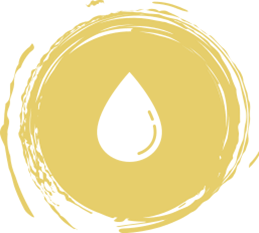 NHS: https://www.nhs.uk/live-well/eat-well/different-fats-nutrition/
Caroline Walker Trust: https://www.cwt.org.uk/publications/
British Dietetic Association: https://www.bda.uk.com/resource/fat.html
First Steps Nutrition Trust (balanced eating for under 5’s, not fat specific): https://www.firststepsnutrition.org/eating-well-resources
British Heart Foundation:  https://www.bhf.org.uk/informationsupport/conditions
South Coast and East London Dietitian Network
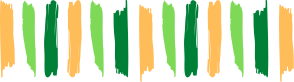 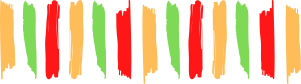 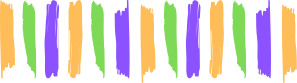 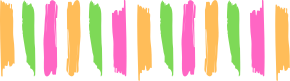 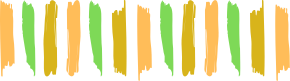 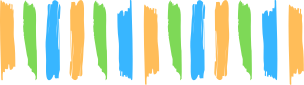 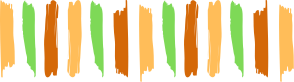 References
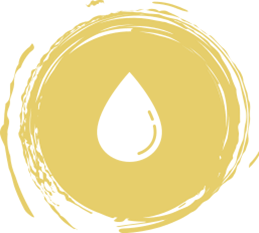 McKee, T. and McKee, J., 2009. Biochemistry. Oxford: Oxford University Press.

Assets.publishing.service.gov.uk. 2022. [online] Available at: <https://assets.publishing.service.gov.uk/government/uploads/system/uploads/attachment_data/file/528193/Eatwell_guide_colour.pdf> [Accessed 12 May 2022].

Diverse Nutrition Association. 2011. [online] Available at: https://www.diversenutritionassociation.com/new-page-1 [Accessed 12 May 2022].

British Dietetic Association, 2021. Fats. [online] Available at: Fat (bda.uk.com) 

European Commission. [online] Available at: Nutrition claims (europa.eu) .

First Steps Nutrition Trust, 2021. Good food choices and portion sizes for 1-4 year olds. London: First Steps Nutrition Trust. 

Public Health England. 2020. NDNS: results from years 9 to 11 (combined) – statistical summary. [online] Available at: NDNS: results from years 9 to 11 (combined) – statistical summary - GOV.UK (www.gov.uk) .

Committee on Medical Aspects of Food Policy, 2019. Dietary Reference Values. London: The Stationery Office Ltd.
South Coast and East London Dietitian Network
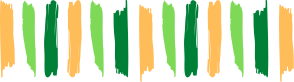 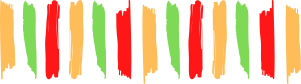 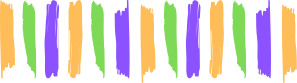 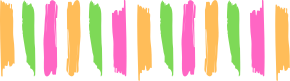 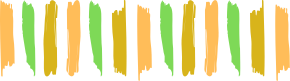 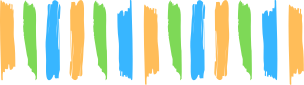 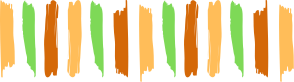